Fig. 1 Adiponectin is secreted by adipocytes and has a multiplicity of actions in the cardiovascular system. ...
Cardiovasc Res, Volume 74, Issue 1, April 2007, Pages 11–18, https://doi.org/10.1016/j.cardiores.2006.10.009
The content of this slide may be subject to copyright: please see the slide notes for details.
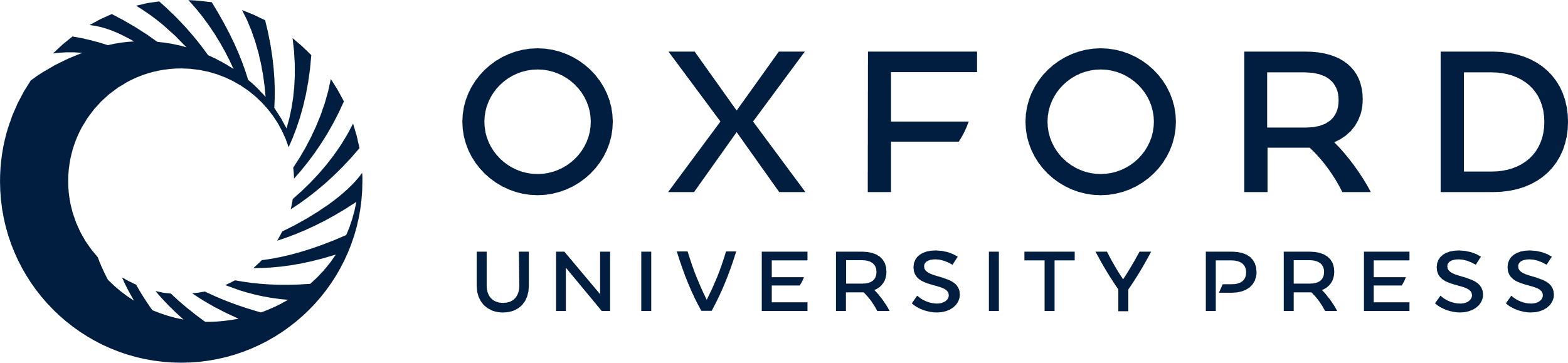 [Speaker Notes: Fig. 1 Adiponectin is secreted by adipocytes and has a multiplicity of actions in the cardiovascular system. Adiponectin prevents insulin resistance by enhancing glucose and fatty acid disposal by skeletal muscle. In the heart, adiponectin prevents both pathological hypertrophy and ischemic injury, in part through the activation of AMPK. Adiponectin prevents atherosclerotic progression and intimal hyperplasia by reducing smooth muscle cell proliferation. Similarly, in microvessels and capillaries, adiponectin improves angiogenesis and endothelial function through actions on eNOS and blood vessel growth pathways.


Unless provided in the caption above, the following copyright applies to the content of this slide: Copyright © 2006, European Society of Cardiology]